Federation of Digital Broad-Band Seismograph Networks
FDSN Working Group II
Data Format and Data Centers 

John Clinton (Chair)
Chad Trabant (Co-Chair)


IUGG
Montreal, Canada, 13 July 2019
1
Federation of Digital Broad-Band Seismograph Networks
Agenda
	  
12:00 Review of Proposed Agenda12:05 Review and Approval of 2017 Meeting Summary from Kobe

12:07 Important Announcement on WG leads12:10 Status of 2017 Action Items12:20 next generation mseed (Trabant)12:40 stationXML12:50 urn identifiers (Trabant)13:00 quakeMl and event types13:10 discussion on future strategic directions for WG213:20 Other business13:30 Adjourn
2
Federation of Digital Broad-Band Seismograph Networks
12:07 	Important Announcement on WG leads
	  


Change in WG leadership

Chair: John Clinton (ETHZ) resigns, Javier Quinteros (GFZ) nominated

Co-Chair: Chad Trabant (IRIS) resigns, Rob Casey (IRIS) nominated
3
Federation of Digital Broad-Band Seismograph Networks
12:10 	 Status of 2017 Action Items

1) Draft​ ​release​ ​1.1​ ​of​ ​StationXML​ ​with​ ​the​ ​8​ ​accepted​ ​changes​ ​and​ ​distributed​ ​to​ ​the working​ ​group​ ​for​ ​evaluation.Responsible:​ ​TrabantStatus: release 1.1 completed in 2019 - see https://www.fdsn.org/xml/station/​ ​​ ​​ ​​ ​2) Compare​ ​quality​ ​metrics​ ​from​ ​common​ ​data​ ​to​ ​verify​ ​that​ ​there​ ​is​ ​consistency​ ​between the​ ​EIDA​ ​and​ ​IRIS​ ​definitions​ ​and​ ​software.Responsible:​ ​EIDAStatus: will not do, consensus is current situation with minor differences but complete documentation is OK​3) Compile​ ​a​ ​list​ ​of​ ​common​ ​requirements​ ​for​ ​next​ ​generation​ ​miniSEEDResponsible:​ ​Clinton​ ​and​ ​TrabantStatus: completed in 2018 – see https://docs.google.com/document/d/1ymAe9v1rUuucpY7ai5ilKsD7V1ejwt6GxQQmJ5IevDI/edit?usp=sharing
4
Federation of Digital Broad-Band Seismograph Networks
12:20 	Next generation mini-SEED format
	  
Need for a new format to handle large-N experiments

MSEED2 will remain an accepted FDSN standard

WG2 completed Requirements for new format, including support for format conversion tools, compliance with existing FDSN standards
Lion Krsicher (ETH) coordinated the effort
Vote on each spec in 4/2018
10 voters (4 N.America.; 4Europe; 2Asiana)
(Vote not to make a requirement for real-time data transfer)

No current candidates released to WG2
5
IRIS NGF Development Status
IRIS-led NGF Development
Status Report

FDSN Working Group II - IUGG 2019
IRIS NGF Development Status
Overview
Specification is complete
Specification meets WG II requirements
Reference data set available
Library to read/write format in pre-release
Converter available
Validator available
IRIS fdsnws-dataselect delivering NGF
Next steps
IRIS NGF Development Status
Features: requirements and more
URN source identifier, instead of SEED codes
Increase sample rate to 64-bit precision, notation for period
Increase start time resolution to nanoseconds
Variable record length

Simplifications:
Critical details in fixed header, fixing historical expansion
Fixed byte order, header is little-endian, encodings are fixed
Drop legacy data encodings, reserve values
IRIS NGF Development Status
Features: requirements and more
Additions:
Format version
Data publication version
CRC field, allowing validation of data integrity at any point
“Mass position off scale” flag
“Recenter” (mass, gimbal)  headers
“ProvenanceURI” header
Optional headers in flexible, hierarchical key-value (JSON) structure:
Specify a reserved set of extra headers defined by the FDSN, provide schema for validation
Most previous flags and blockette contents defined in reserved extra headers
Allow arbitrary headers to be included in a record
IRIS NGF Development Status
Forward compatibility
Near complete preservation of miniSEED 2.4.  Information that is not retained:
Clock model specification per timing exception
Blockettes 400 (Beam) & 405 (Beam Delay)
Blockette 2000 (Opaque Data)
Opaque data encoding (mostly) replaces this functionality

All other fields can be retained:
detailed mapping from version 2 -> 3 documented in specification

Legacy encodings require re-encoding
IRIS NGF Development Status
Reference data set
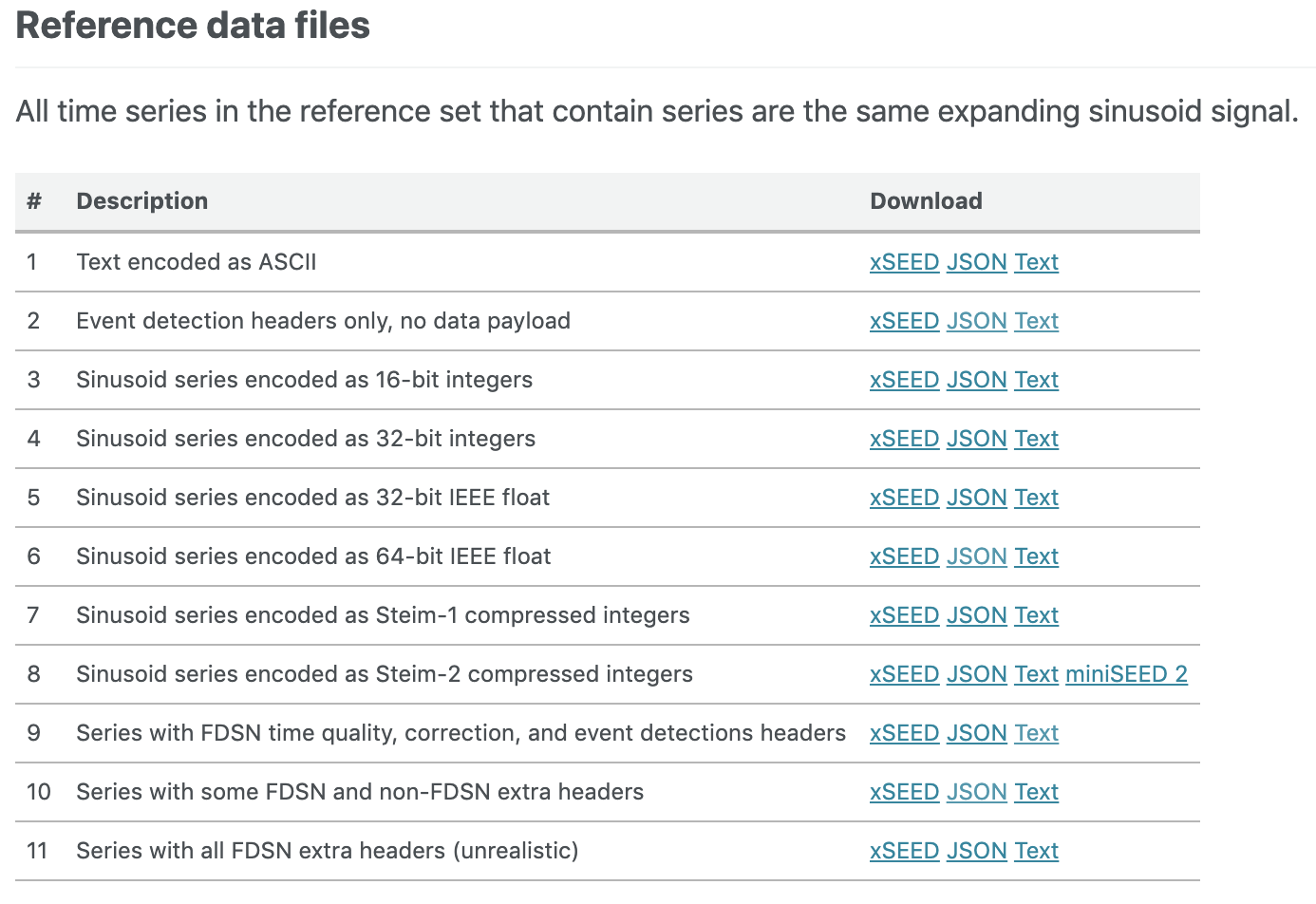 Useful for software development validation and illustrative examples
IRIS NGF Development Status
Pre-release of libmseed is ready
Available in github:
https://github.com/iris-edu/libmseed
Full read and write support for NGF
Full read and write support for miniSEED 2
Mapping from quality code to data publication version:
R -> 1, D -> 2, Q -> 3, M -> 4
Not a drop-in replacement, but ease of porting was a focus
IRIS NGF Development Status
Converter available
mseedconvert:
https://github.com/iris-edu/mseedconvert
By default converts version 2 -> 3, can also convert 3 -> 2 when possible

Designed for efficient and flexible use, avoiding re-encoding when necessary
IRIS NGF Development Status
Format validator available
xseed-validator
https://github.com/iris-edu/xseed-utils
Includes extra header validation using JSON Schema
Project also includes xseed2json and xseed2text, used to build reference data set.
IRIS NGF Development Status
IRIS fdsnws-dataselect delivering NGF
The DMC’s fdsnws-dataselect service can deliver the new format when format=miniseed3
Data is converted on the fly, if needed.
IRIS NGF Development Status
Next steps
Prepare software ecosystem for agnostic use of either format
Main goal: data users should not care which version they receive
Work with collaborators to smooth rough edges and verify functionality in real-world use cases
Prepare for proposal to the FDSN
Seeking collaborators for evaluation, testing, implementation!
http://iris-edu.github.io/xseed-specification
Federation of Digital Broad-Band Seismograph Networks
12:40	StationXML

WG2 released a minor version update of StationXML 
(includes all accepted changes, e.g. DOI, agreed in Kobe)

IRIS and ORFEUS currently developing documentation for StationXML

WG2 will begin work on a major revision of StationXML related 
        to future developments of mini-SEED.

End members possible: 
fix current problems within 6 months within current XML / mseed framework
explore how XML should change within context of new seismological needs (next-gen mseed, other formats for DAS…)
17
Federation of Digital Broad-Band Seismograph Networks
12:40	StationXML

	
How to move forward?

Immediate call for general ideas on mailing list

Within 3 months, subgroup to review all comments and propose how to proceed.
18
Federation of Digital Broad-Band Seismograph Networks
12:50	Towards single string, URN-like identifiers for seismic stations
	  
IRIS proposal sent in May 2019
Eg
XFDSN:<network>_<station>_<location>_<band>_<source>_<position>

Important for next gen mseed, but also for webservices, metadata defintions
19
IRIS Source Identifier Proposal
FDSN URN Source Identifier Scheme
A Proposal

FDSN Working Group II - IUGG 2019
IRIS Source Identifier Proposal
What is a URN and what does “source identifier” mean?
URI: Uniform Resource Identifier
	A URL, e.g. http://fdsn.org, is a URI
	A URN, e.g. doi:10.7914/me2a-2978, is a URI

Source identifier:
A single string URN to uniquely identify a data/information source
An alternative to current FDSN identifiers: Network, Station, Location, Channel codes
IRIS Source Identifier Proposal
The drivers for a URN scheme
Next Generation Format requirement
Working Group II requirements for a Next Generation Format stipulate a URN to identify the data source

StationXML sourceID
Version 1.1  contains a sourceID attribute for network, station and channel

Less important, common combinations for filenames, etc.
IRIS Source Identifier Proposal
Goals of our proposal
Incorporate SEED codes
Allow trivial mapping, forward and backward (when possible)
Allow for significant expansion of all codes
Focused on the form of the identifier
Make a logical first step, leave room for future steps
IRIS Source Identifier Proposal
XFDSN URN scheme
XFDSN:Network_Station_Location_Band_Source_Position
XFDSN = a “namespace” for this identifier scheme, room for more
Channel = Band_Source_Position (aka Band, Instrument, Orientation)

For example:
XFDSN:IU_COLA_00_B_H_Z
IRIS Source Identifier Proposal
Motivation for expansion of codes
Network codes can be unique, temporary network scheme is a kludge 
Reusing codes is anomaly that generates confusion and errors
Semantically meaningless
More instruments/sensors
Current scheme with a single letter is already allocated (for capital letters)
Need clarity on:
Synthetic data
Derived data
State of health and operational measurements
Large N in a sensible way
Current scheme forces use of “stations” for what are reasonably nodes of an array, breaking FDSN 1km rule
IRIS Source Identifier Proposal
Expansion of codes
Network code: 2 -> 8 characters
Station code: 5 -> 8 characters
Location code: 2 -> 8 characters
Channel codes: 3 -> 1+ codes with separators
Station and Location codes are allowed to contain ‘-’ (dash) characters
All existing SEED codes are supported, only change is the separators for Channel
Note: code expansion is a rule for a maximum, not limited by format capability
IRIS Source Identifier Proposal
Convention for temporary network deployments
Network codes for deployments that are known to be temporary are strongly encouraged to include the 4-digit start year of the deployment at the end of the code with the following pattern:
<1-4 characters><4-digit start year>			
For example, “SEIS2018” would be a valid network code and imply that the initial deployment was in the year 2018 and is temporary.

Suggestions for transitional mapping of previous codes, requested by operator:
	<2-characters><4-digit start year>, e.g. XA operating in 2002-2003 becomes “XA2002”
IRIS Source Identifier Proposal
Conclusion
Fully forwards compatible (all SEED codes supported)
Backwards compatible for all current SEED codes
Significant future flexibility
Uses XFDSN namespace, more namespaces can be defined in the future
Proposal defines the form, conversation to leverage expansion can follow
Ready to be finalized and adopted
Full technical specification (sent to WG mailing list):
https://iris-edu.github.io/xseed-specification/docs/xFDSNSourceIdentifiers-DRAFT20190520.pdf
Federation of Digital Broad-Band Seismograph Networks
13:00	QuakeML and event types
	  
ETH developing plan to move from QuakeMl1.2 towards QuakeMl2.0

QuakeMl provides links between general UML data model, xml files, formal database representation. Facilitates data exchange and interoperability of software & tools.

 QuakeMl1.2 is already adopted:
QuakeML Basic Event Description 1.2
-> FDSN standard
-> xml used in FDSN event services
-> database used in seiscomp3, qfeed, etc.
-> interoperable with ObsPy, QuakePy, ...
-> fully documented
29
Federation of Digital Broad-Band Seismograph Networks
13:00	QuakeML and event types
	  
ETH developing plan to move from QuakeMl1.2 towards QuakeMl2.0

QuakeMl provides links between general UML data model, xml files, formal database representation. Facilitates data exchange and interoperability of software & tools.

QuakeMl2.0 may include, among others:
-	QuakeML Site Characterization (1.0 draft)
-	QuakeML PeakMotion (1.0 draft)
-	QuakeML Basic event description 1.3 (minor revision of the current “QuakeML” = QuakeML Basic Event description RT/non-RT 1.2)
-	QuakeML Macroseismic (1.0 draft)
- 	QuakeML Inventory = StationXML2.0

Tasks include:
One off: Documentation, Tools, Web
Continuous: Discussion management

ETH will bring a proposal for 2.0 to WG3 mailing list.
30
Federation of Digital Broad-Band Seismograph Networks
13:00	quakeML and event types	  

Long-standing requests to revise Event types in quakeMl1.2

Various (hierarchical) proposals have been proposed (eg EMSC/NEIC/ISC, 2012), but none implemented

Issue not only for WG2 but also COSOI

Dmitry Storchak (ISC) has offered to lead effort across both groups
31
Federation of Digital Broad-Band Seismograph Networks
13:10 	discussion on future strategic directions for WG2 

Are we addressing the right topics?

Overlap with WG3

Is this WG trying to do too many different things?
32
Federation of Digital Broad-Band Seismograph Networks
13:10 	discussion on future strategic directions for WG2 

For new formats / standards, FDSN WGs should adopt a structure for each phase of Proposal, Evaluation and Adoption
33
Federation of Digital Broad-Band Seismograph Networks
Straw Man

Applies to WG2 and WG3, possibly others
2 stage process with 1/ proposal then 2/ evaluation and adoption
min 2 months / max 6 months discussion for each stage
Core team with at least 3(?) members from at least 2(?) regions set up for each stage, possible to change team through each stage
At end of each stage, a vote to proceed with current plan, or on multiple plans, will be held over email
Allows for end member scenarios: 1/ existing feature (eg webservices) or 2/ planned feature (eg next gen mseed)
Entire process within WG mailing list. Can lead to adoption without review at biennial meeting.
34
Federation of Digital Broad-Band Seismograph Networks
Straw Man











Evaluation and Adoption: Report / feature is evaluated and commented on by WG. Core team reviews comments and if the feature will be a candidate for FDSN adoption, recommendations will be made. WG vote on adoption
Existing feature

Proposal: WG leads announce potential feature. Core team formed to report on feature and suggest suitability for FDSN. WG decides whether worthwhile to continue towards adoption.
New Feature

Proposal: WG leads announce plan to develop a new feature. WG decides whether worthwhile to pursue at FDSN level. Core team formed to develop specifications and then actual feature. Core team prepare report for FDSN. WG decides whether worthwhile to continue towards adoption.
35
Federation of Digital Broad-Band Seismograph Networks
13:20 	Other business (Miscellaneous topics)
	  
Quality Control: 
Mature definitions of quality metrics exist @ IRIS, EIDA
Minor differences can be expected between QC information
propose to drop efforts to exact definitions, instead ensure metric definitions are documented. 
Handled in WG3

Data provenance:
No progress since Kobe
May be somewhat included in stationXML
36
Federation of Digital Broad-Band Seismograph Networks
13:30 	Adjourn
37